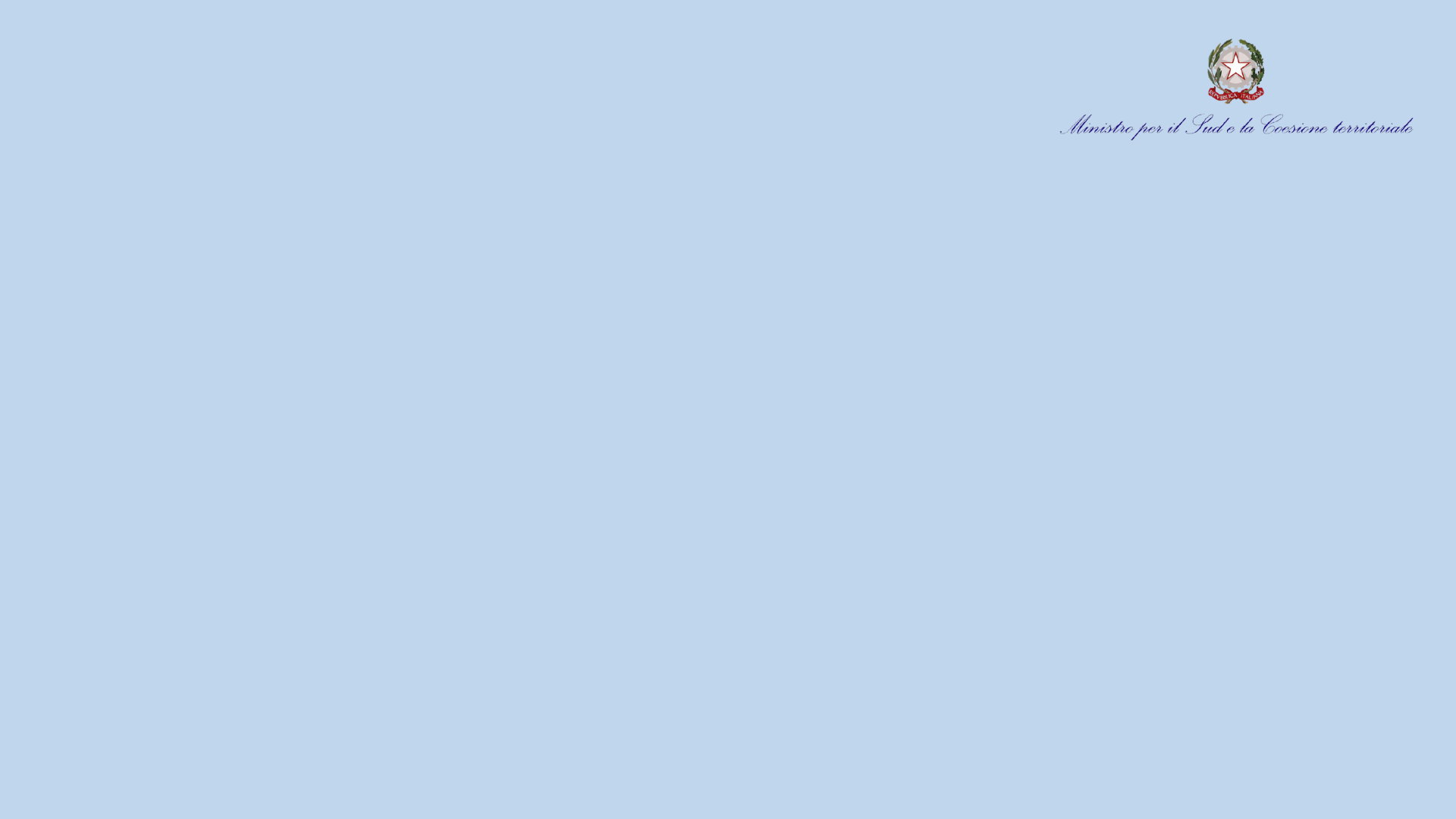 Missione Sud

La ripartenza e la crescita del Sud sono la ragione stessa dell’esistenza del PNRR: l’Italia gode di una quota così rilevante delle risorse europee proprio per colmare i divari sociali, economici e ambientali concentrati nel Mezzogiorno.
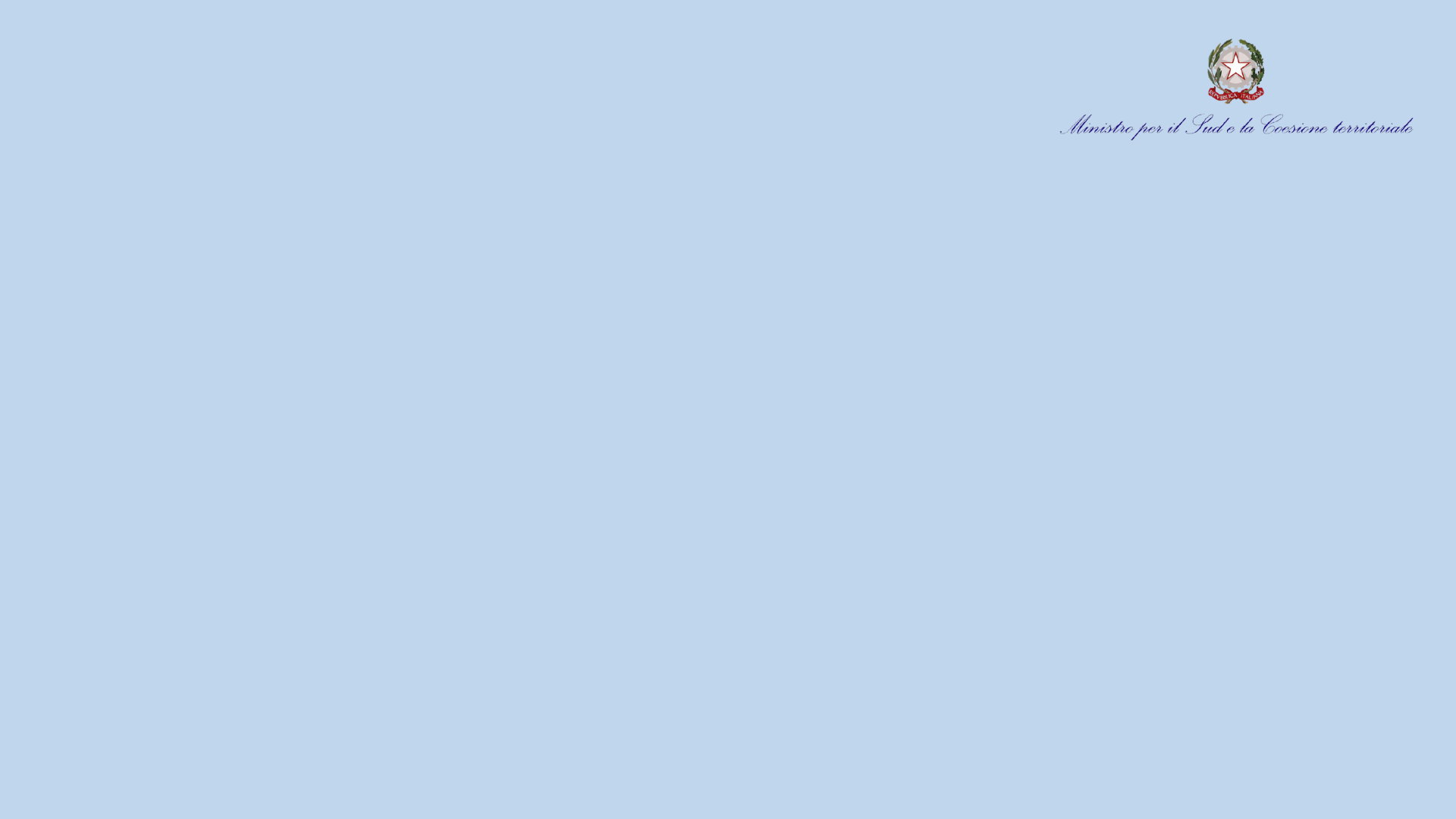 Il percorso da costruire
La Quota Sud del Pnrr al momento risente della scarsa capacità di assorbimento al Sud di alcune misure nazionali. Esempi:

- Superbonus 110%
- Piano asili nido
- Piano per la digitalizzazione del sistema produttivo

È necessario intervenire attraverso:
- Vincoli di destinazione territoriale delle risorse
- Rimozione degli ostacoli normativi e amministrativi
- Incentivi all’aggregazione delle imprese
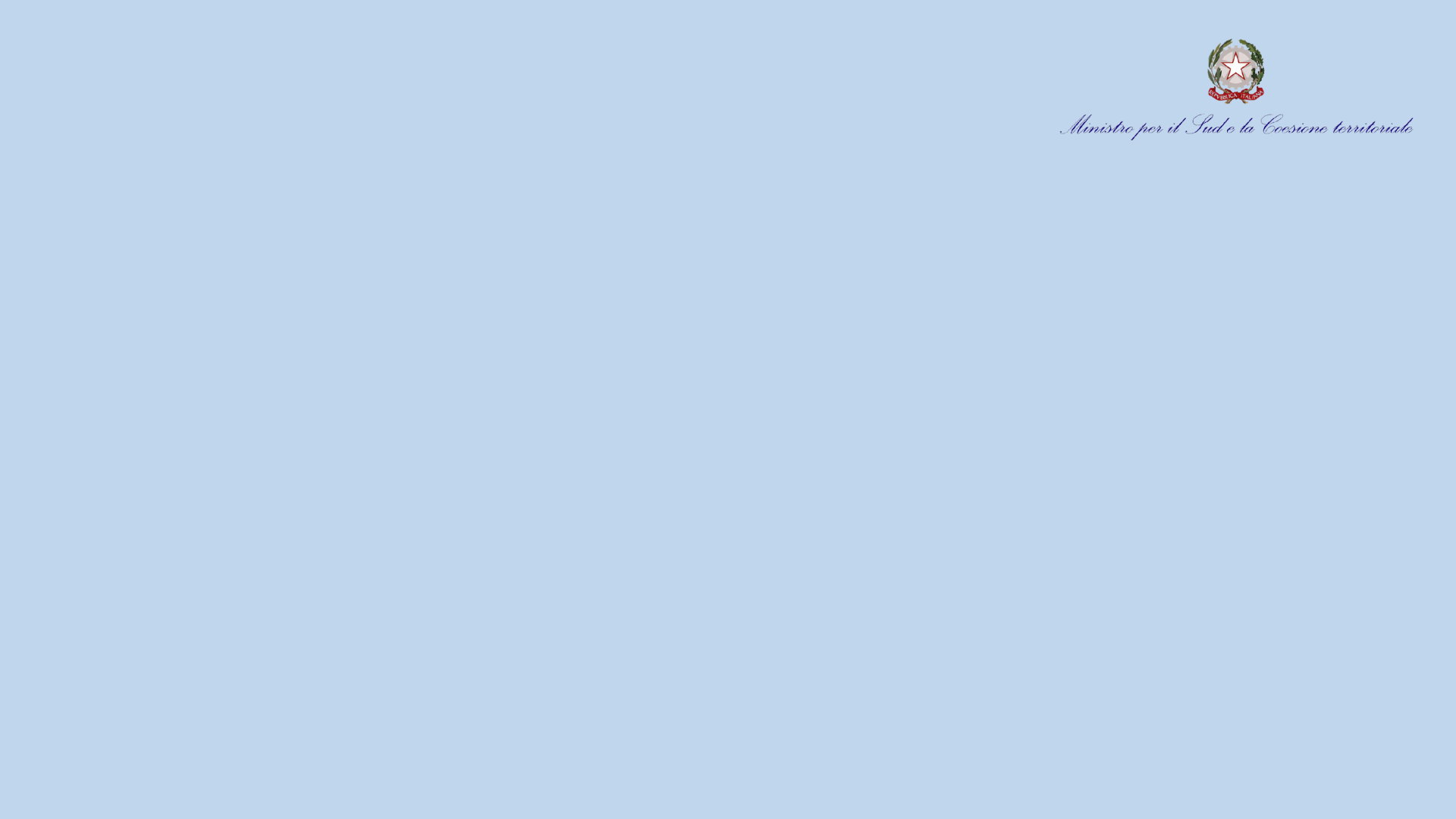 Quota Sud del PNRR

40%* 
*intervallo stimato 39,3% – 40,7%

- Il valore è ampiamente superiore alla quota di popolazione residente (34%)
- L’obiettivo Coesione ha una solida base
- La percentuale è largamente suscettibile a incrementi in rapporto all’efficienza progettuale e amministrativa
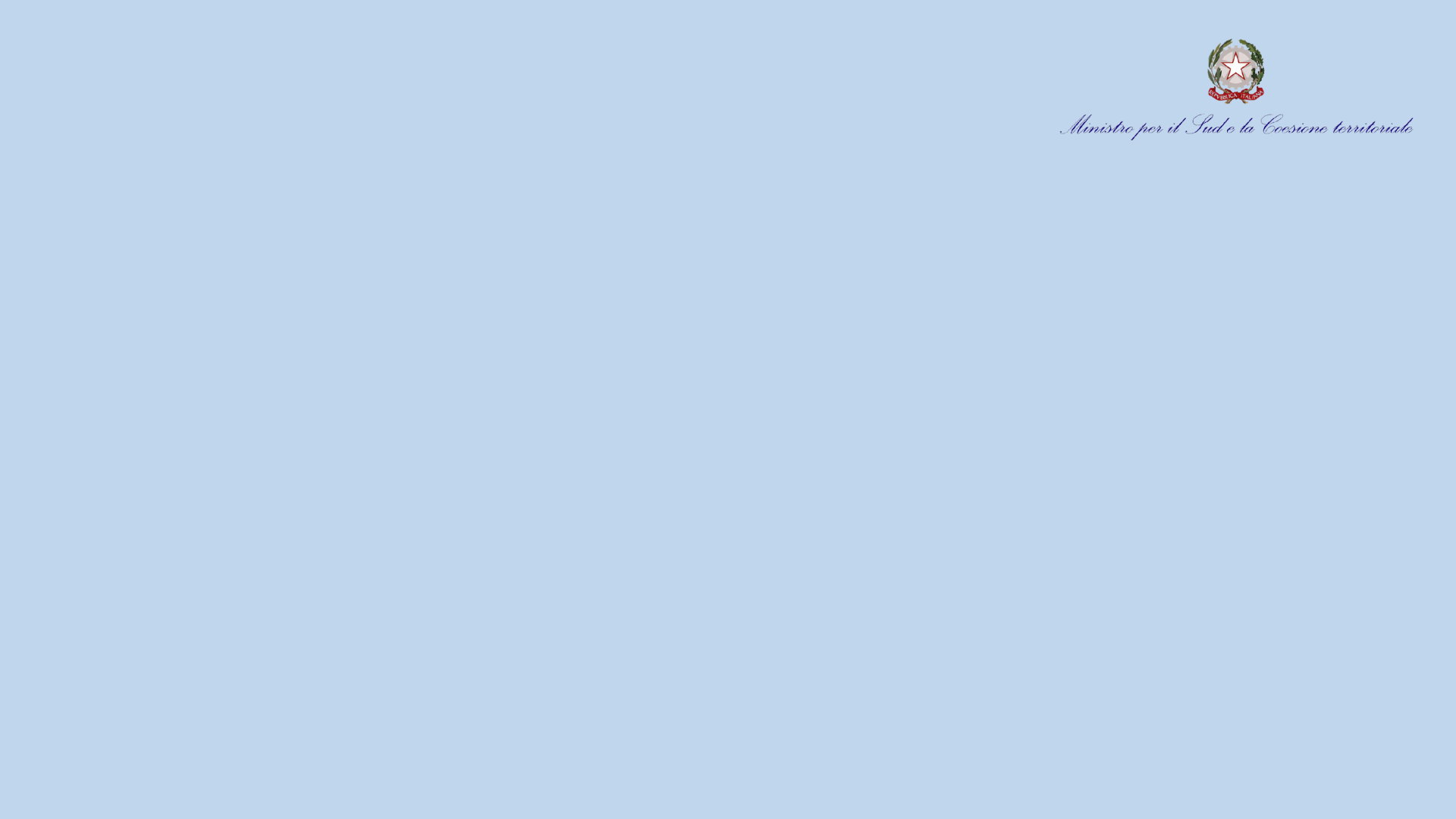 La quota Sud nelle 6 missioni del PNRR

Percentuale destinata al Sud del totale delle risorse territorializzate (stima 15 aprile)
1 - Digitalizzazione, innovazione, competitività e cultura - 36,1%*
2 - Rivoluzione verde e transizione ecologica - 34,0%
3 - Infrastrutture per la mobilità sostenibile - 53,2%
4 - Istruzione e ricerca - 45,7% 
5 - Inclusione e Coesione - 39,4%
6 - Salute – 34,0%*
*Quote in via di definizione
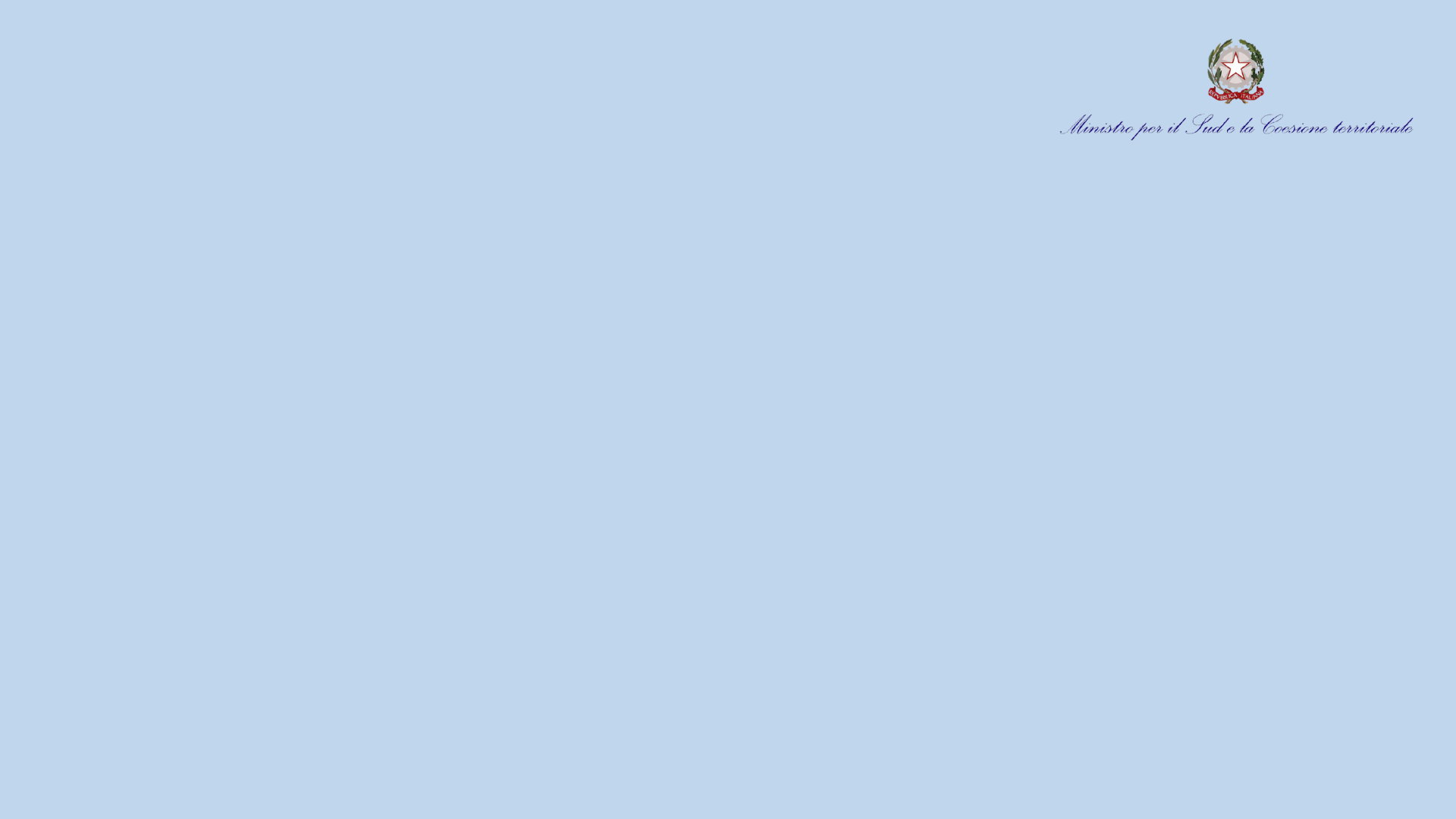 Il 2021 anno cruciale per programmare 
un nuovo Sud e una nuova Italia


- Piano Nazionale di Ripresa e Resilienza 2021-2026
- Programma ReactEU 2021-2023
- Nuovo ciclo Fondi strutturali europei 2021-2027 (da rendicontare entro 2030)
- Nuovo ciclo Fondo di sviluppo e coesione 2021-2027